Neutral Current Detector Calibration
Cody O’Neill
Overview
Underground Setting:
The surrounding rock as natural shielding to block cosmic ray interference
  

Radioactivity of Rock:
The surrounding rock contains trace amounts of Uranium and Thorium which can introduce background noise into experiments 


Neutron Backgrounds:
Are detrimental to the precision of experiments investigating WIMPs due to their similar interactions with matter.
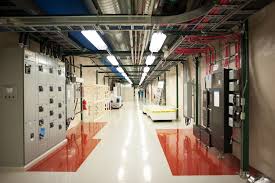 Neutron Sources
Neutron Yield per Year per cm per MeV
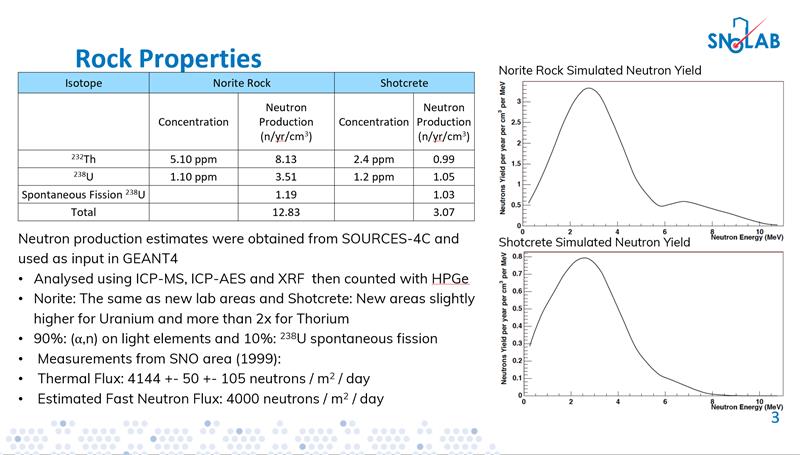 Neutrons are produced primarily in (α, n) reactions on light elements in the rock and shotcrete, with 10% accountable to 238U fission (1999 Measurement, SNO area )
Term Objective: 
Calibrate Neutral Current Detectors for Neutron Flux Measurements
He-3 Proportional Counters
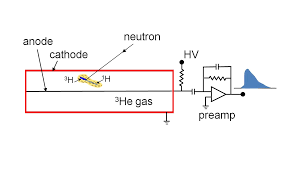 Incident Thermal Neutrons are Captured by 3He
Capture leads to the production of a proton and a triton (3H)

The proton and triton ionize the surrounding gas
This creates a pulse proportional to the deposited energy
Wall effects create shoulders on the primary peak
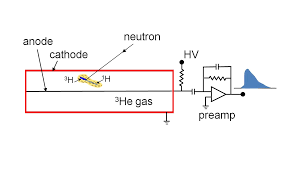 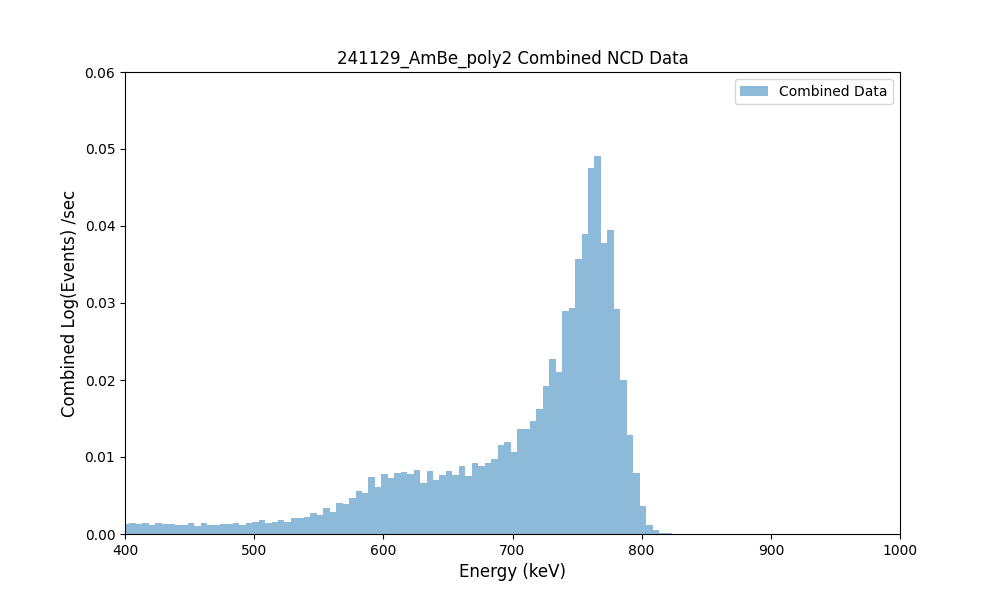 Calibration Data
Neutron 
Production:
~67 Hz
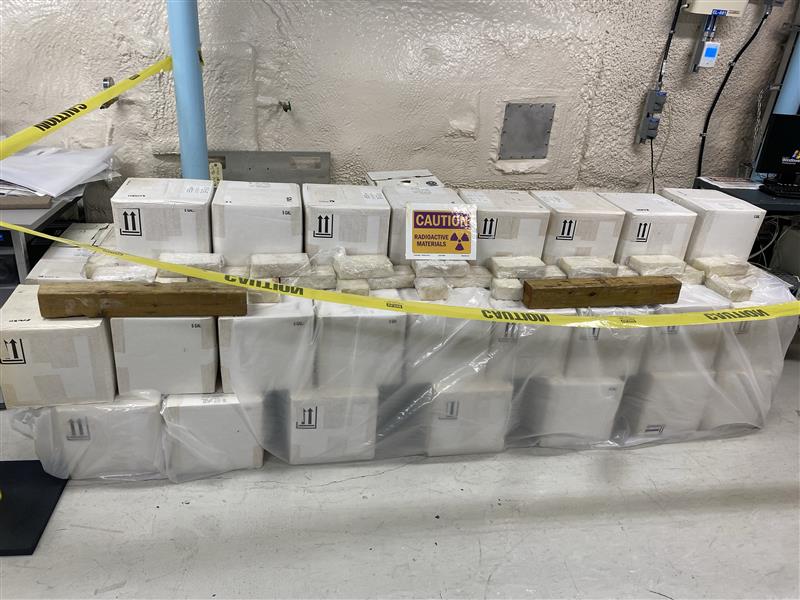 Understanding Neutron Flux at different energies requires shielding

Higher energy neutrons require more shielding to be captured

Concentric 0.5” shells of poly + 1’ waterboxes as shielding
Simulation Work
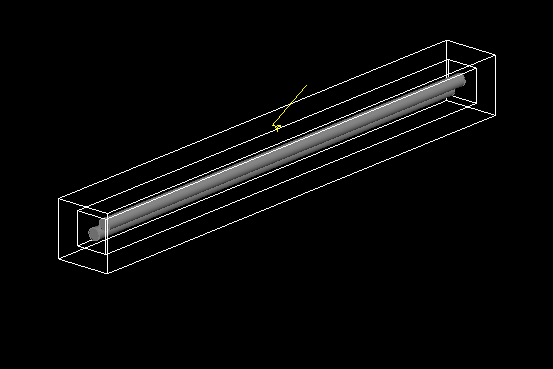 Created Shielding Geometry

Adjustable Thickness Poly Shells

Source Position moves with thickness changes

Learned GEANT4 Fundamentals
Found problems with the event recording logic 

Rebuilding the Simulation with the Help of Tom Sonley
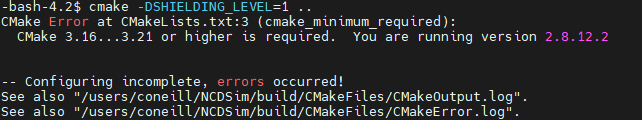 Calibration Factors
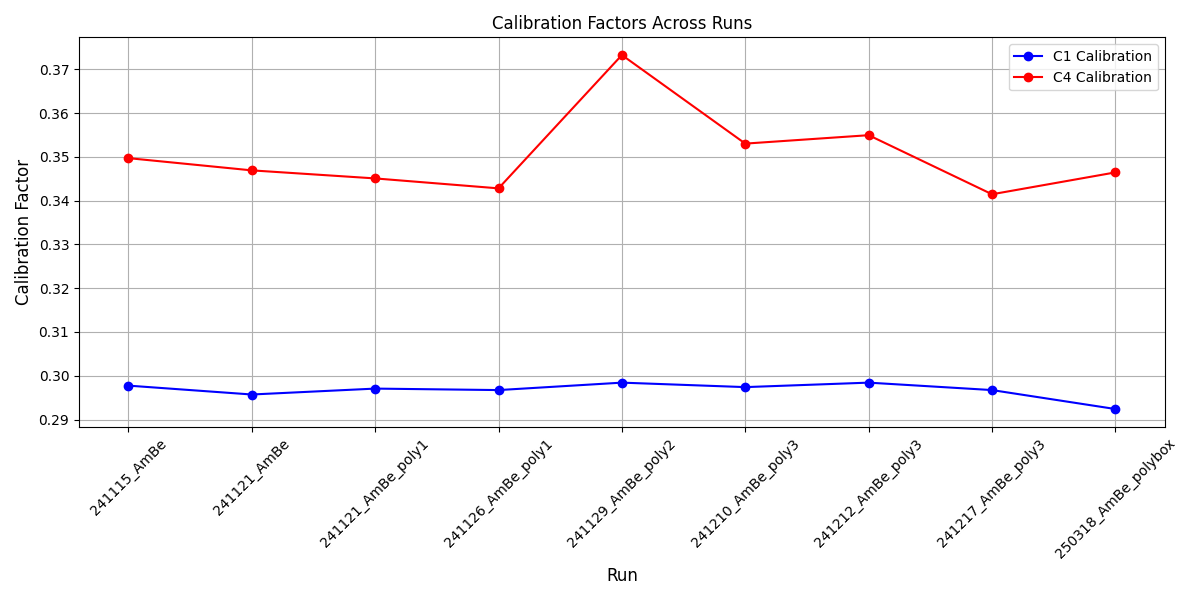 Linear scaling in x based on primary peak position


Matching peaks to Channel 1 as reference to compensate Electronic Drift

Additional source needed for nonlinear calibration (60Co)
Results
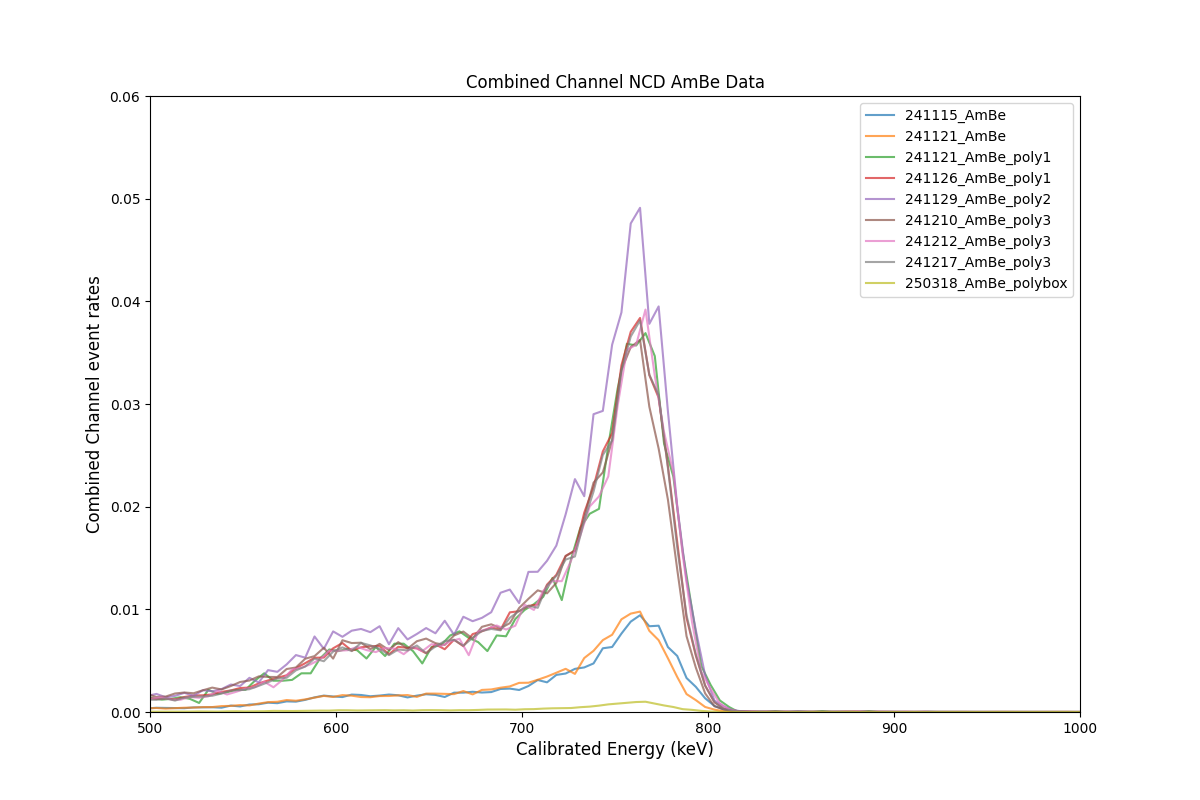 Increase in neutron rate with thickness occurs as higher energy neutrons thermalize


Drop off occurs as near-all neutrons are stopped in the shielding
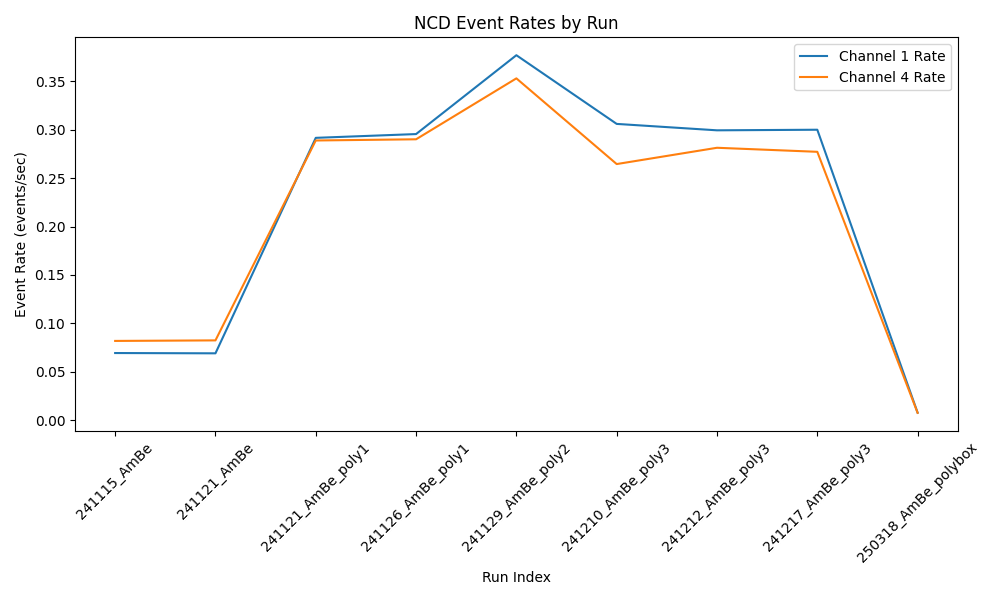 Effect of Shielding
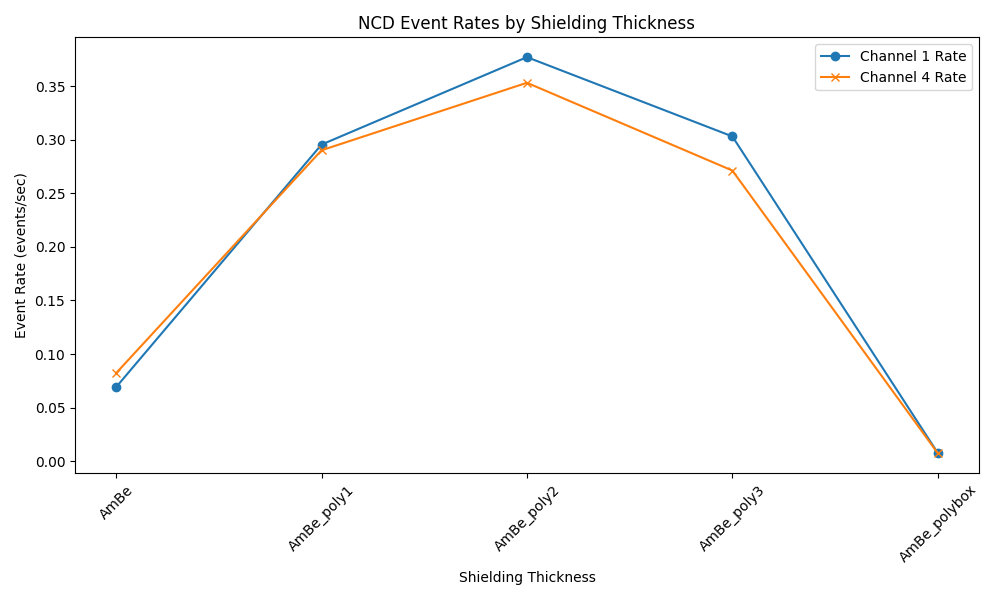 Highest Detection Efficiency Seen at 1” Poly shielding


Rates Drop near 0 above 1’ water box hielding
Next Steps
Reference HALO code / Tom Sonley to rebuild broken simulations

Use simulation data to generate response matrix for counters

Take Measurements of neutron Flux throughout the Underground lab
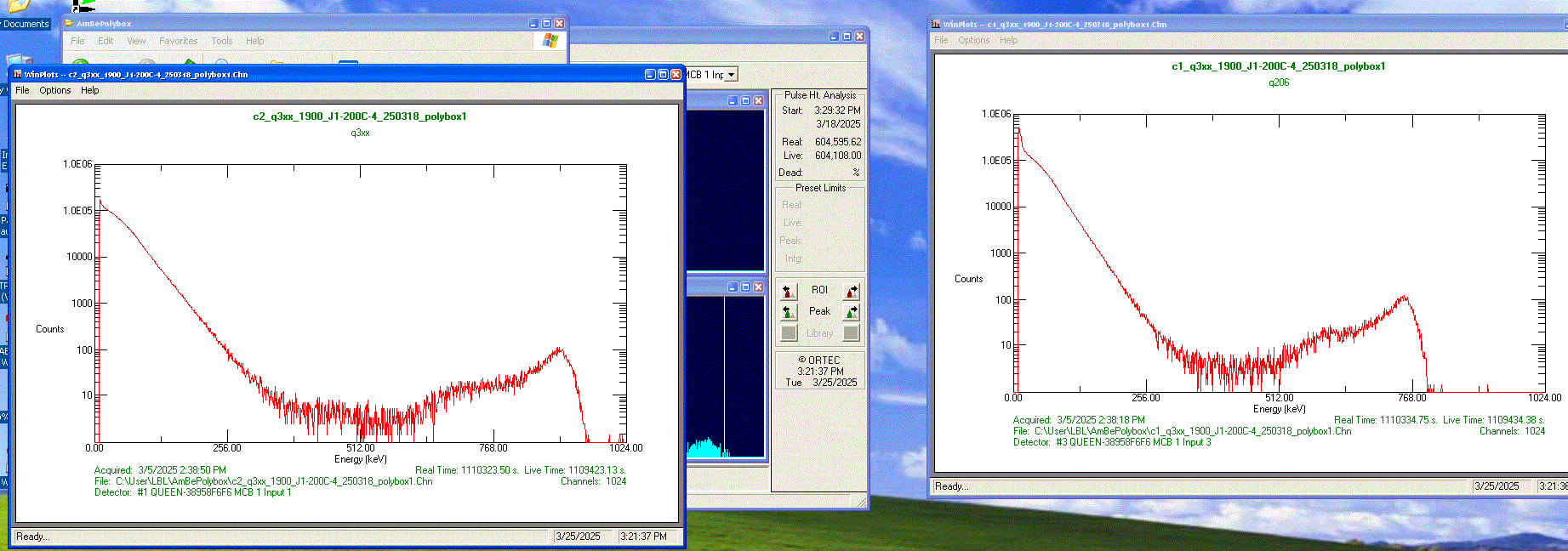 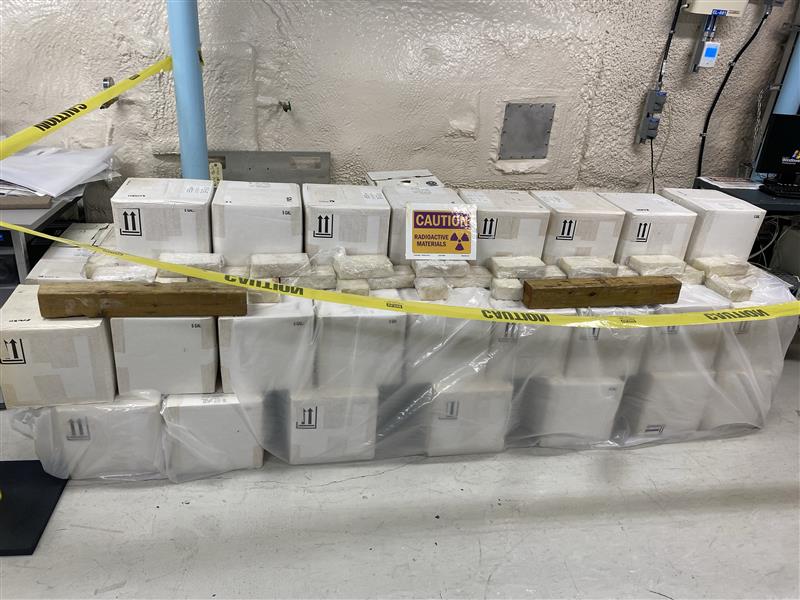 Thanks to:
Ian Lawson - Supervisor
Dimpal Chauhan - Mentor / Sample collection
Steffon Luoma - Mentor / Proportional Counters
Tom Sonley - Geant 4 and Programming Advisor
Questions?